การพัฒนาทักษะมนุษย์และการสื่อสารสำหรับผู้นำทางวิศวกรรม
รองศาสตราจารย์ ดร.พิสุทธิ์ ขุมทรัพย์, AIT
ศาสตราจารย์ ดร.อรรถกร เก่งพล, มจพ.
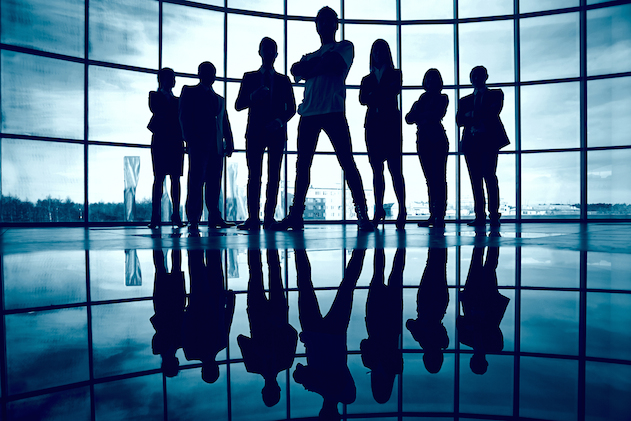 วิศวกรรมตามแนวคิดของ GREATS
สำหรับการสอนด้านวิศวกรรม
2/25
ผู้นำทางวิศวกรรม
วิศวกรปฏิบัติการ
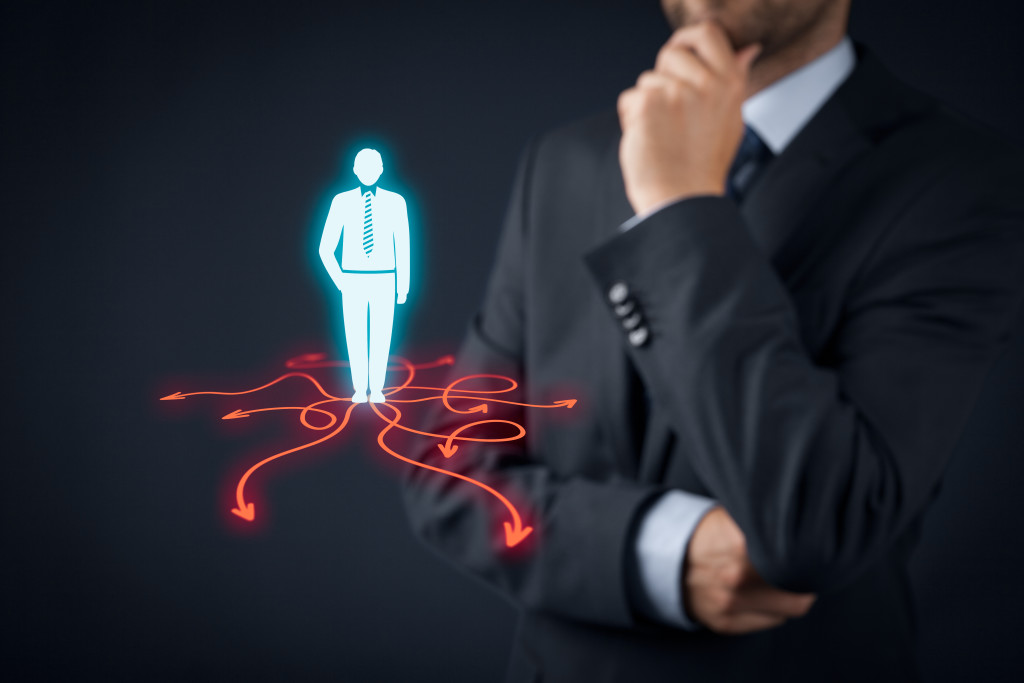 วิศวกรนวัตกรรม
วิชาการ
การเรียนรู้
การเพิ่มประสิทธิภาพ
ในการทำงานร่วมกัน
ผู้นำทางวิศวกรรม
นวัตกรรมองค์กร
Rottmann, C., Sacks, R., & Reeve, D. (2015). Engineering leadership: Grounding leadership theory in engineers’ professional identities. Leadership, 11(3), 351-373.
3/25
รายละเอียดของนักศึกษาวิศวกรรมทั่วไปและผู้สำเร็จการศึกษา
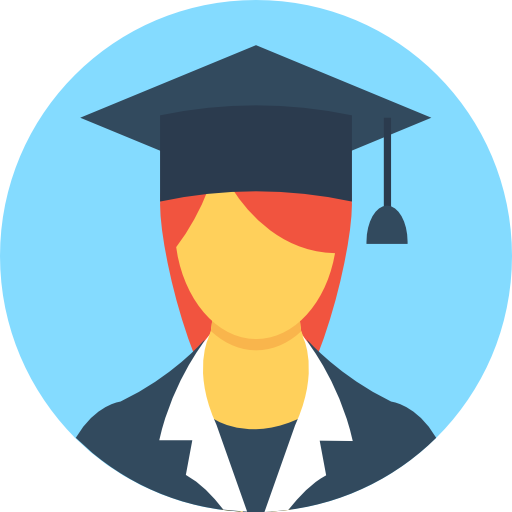 มีความเชี่ยวชาญในการเรียนรู้เชิงระบบ วิเคราะห์แยกแยะในส่วนที่ซับซ้อนได้ อีกทั้งสามารถอธิบายการเรียนรู้ใหม่ที่เกิดขึ้นทั้งระบบได้ (การแก้ปัญหา)
ไม่ชอบความไม่แน่นอนที่จะเกิดขึ้นในอนาคต  เพราะไม่มีภูมิรู้หลักเกณฑ์ หรือแนวทางในการตอบสนองสิ่งที่จะเกิดขึ้น และ
จะต้องได้รับ รางวัลหรือสิ่งตอบแทนทุกครั้งที่มีการวัดผลประสิทธิภาพการทำงานในระดับบุคคล
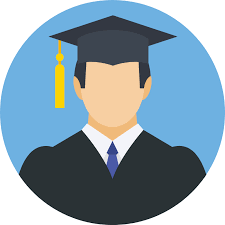 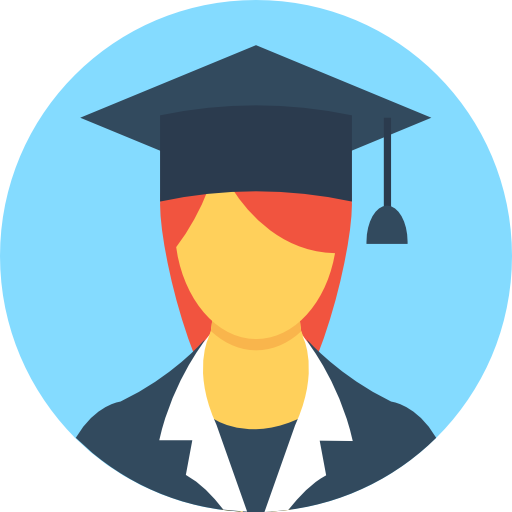 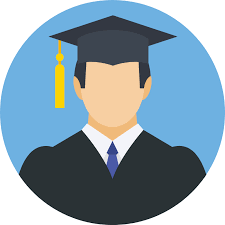 Seat, E., Parsons, J. R., & Poppen, W. A. (2001). Enabling engineering performance skills: A program to teach communication, leadership, and teamwork. Journal of Engineering Education, 90(1), 7-12.
4/25
10 ทักษะที่มีส่วนสำคัญในอุตสาหกรรม 4.0
ปี 2020
การแก้ปัญหาที่ซับซ้อน
การคิดเชิงวิพากษ์
ความคิดสร้างสรรค์
การบริหารงานบุคคล
การประสานงาน
ความฉลาดทางอารมณ์
ทักษะการประเมิน และการตัดสินใจ 
มีความมุ่งมั่นในการบริการ
การเจรจาต่อรอง
 การยืดหยุ่นทางความคิด
ปี 2015
การแก้ปัญหาที่ซับซ้อน
การประสานงาน
การบริหารงานบุคคล
การคิดเชิงวิพากษ์
การเจรจาต่อรอง
การควบคุมคุณภาพ
มีความมุ่งมั่นในการบริการ
ทักษะการประเมิน และการตัดสินใจ 
การฟังเชิงรุก
 ความคิดสร้างสรรค์
Source: Future of Jobs Report, World Economic Forum
5/25
สมดุลความล้มเหลว
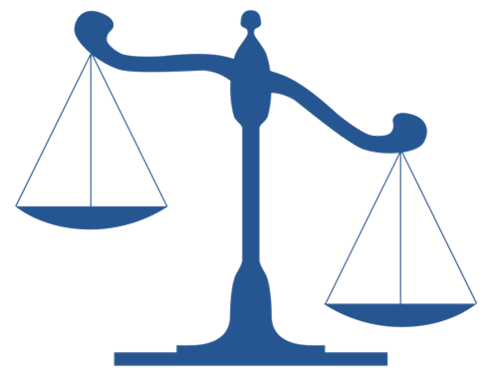 ความล้มเหลวที่เกิดจากสภาพปัจจุบัน
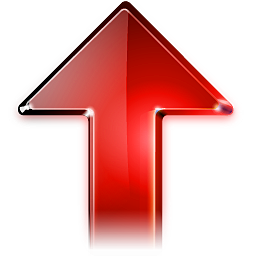 ความล้มเหลวที่เกิดจากการเปลี่ยนแปลง
6/25
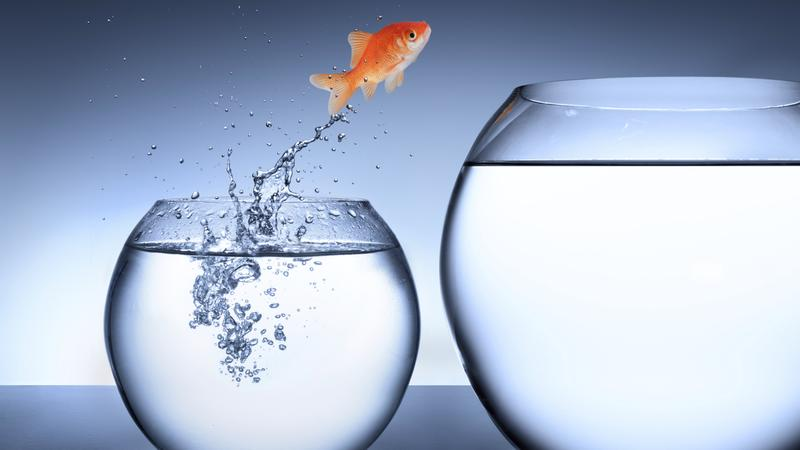 – การเปลี่ยนแปลง –

ความเป็นเลิศ
ไม่ได้เกิดจากความสบาย
7/25
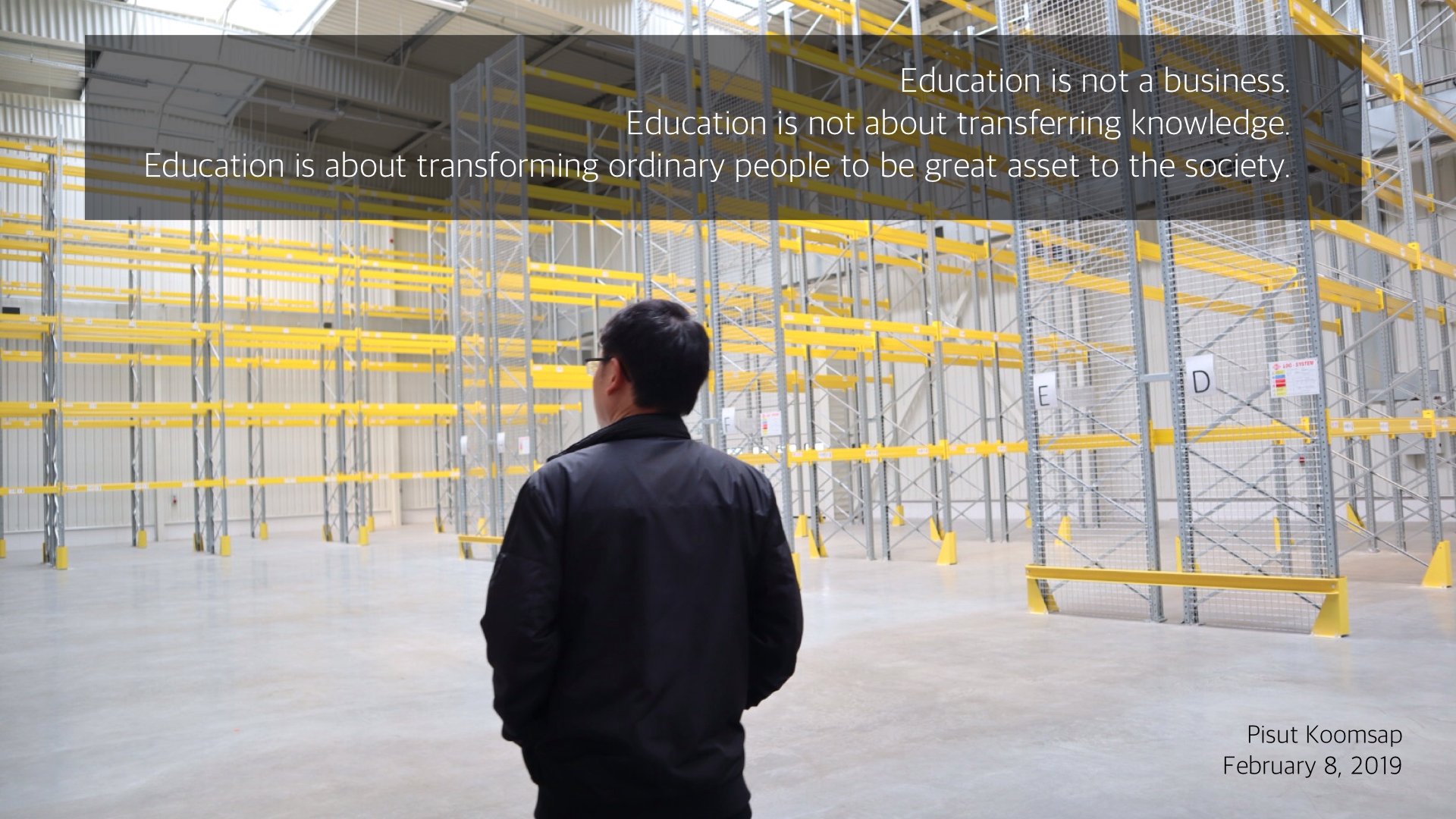 การศึกษาไม่ใช่ธุรกิจ
การศึกษาไม่ใช่การถ่ายทอดความรู้
แต่การศึกษาเป็นการเปลี่ยนคนธรรมดาเป็นทรัพยากรมนุษย์ที่สำคัญของสังคม
8/25
G
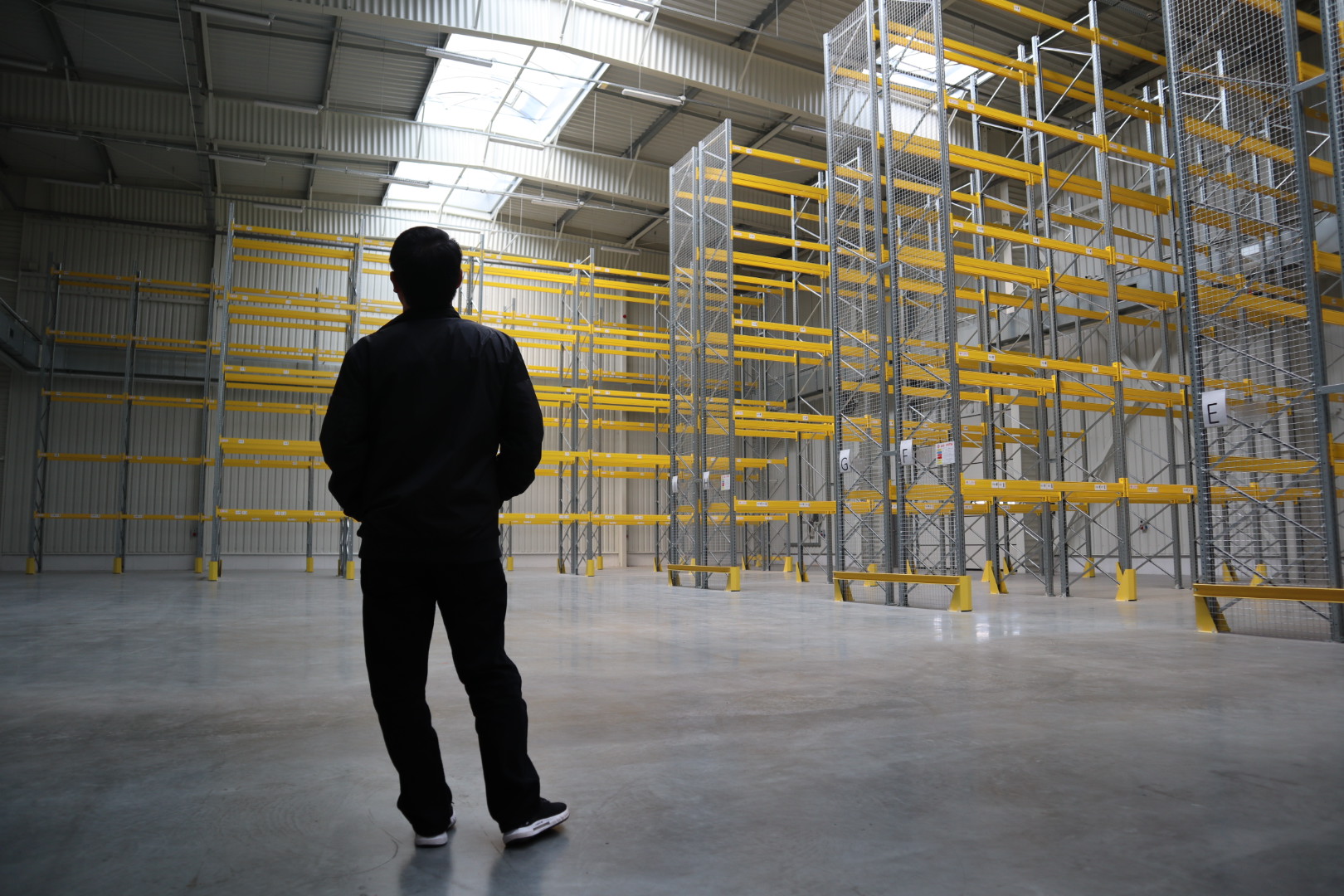 rowth mindset – ทันโลก ทันสังคม
R
ole model- แบบอย่างที่ดี
MY
E
motional intelligence- ความฉลาดทางอารมณ์
A
uthentic person- บุคคลที่น่าเชื่อถือ
G R E A T S
T
Randisciplinary- ความรู้แบบสหวิทยาการ
S
ocial responsibility-ความรับผิดชอบต่อสังคม
Pisut Koomsap
July 7, 2019
9/25
อุปสรรค
ความพยายาม
ความสำเร็จของคนอื่น ๆ
ความท้าทาย
การวิจารณ์
ทันโลก ทันสังคม
…ยอมรับความท้าทาย
…น้อมรับคำวิพากวิจารณ์
…ความพยายามอยู่ที่ไหน ความสำเร็จอยู่ที่นั่น
…พร้อมรับมือกับอุปสรรค
…ค้นหาบทเรียนและแรงบันดาลใจในความสำเร็จของผู้อื่น
กระบวนการทางความคิดของผู้สำเร็จ
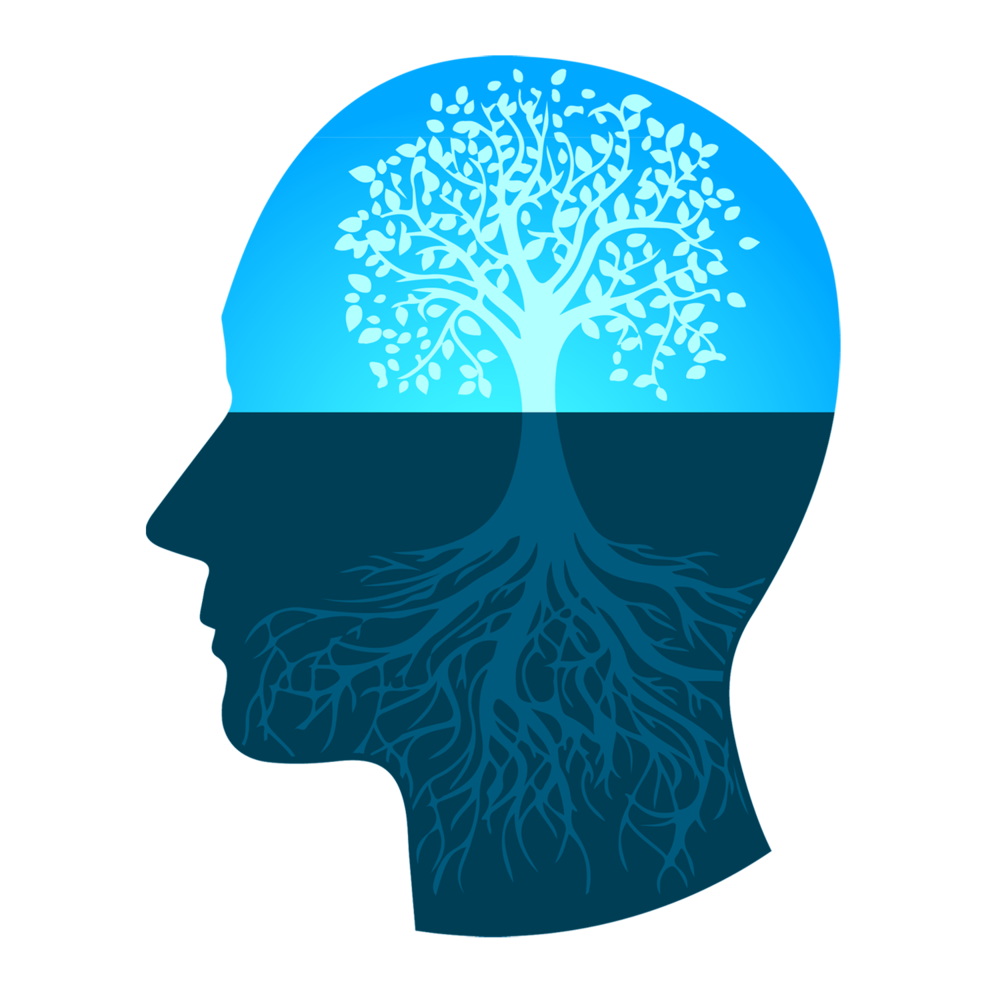 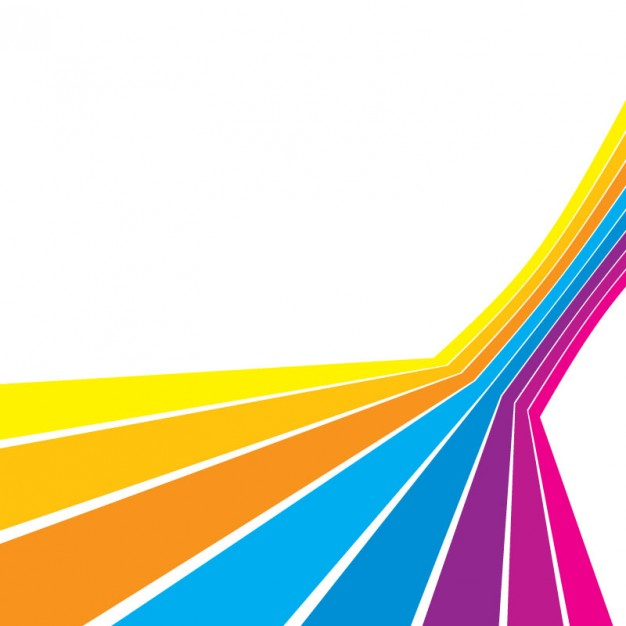 การคิดบวก ทำให้เราสามารถคิดพัฒนาต่อยอด ทำให้เกิดผลสำเร็จอย่างต่อเนื่อง
Professor Carol S. Dweck
https://fs.blog/2015/03/carol-dweck-mindset/
10/25
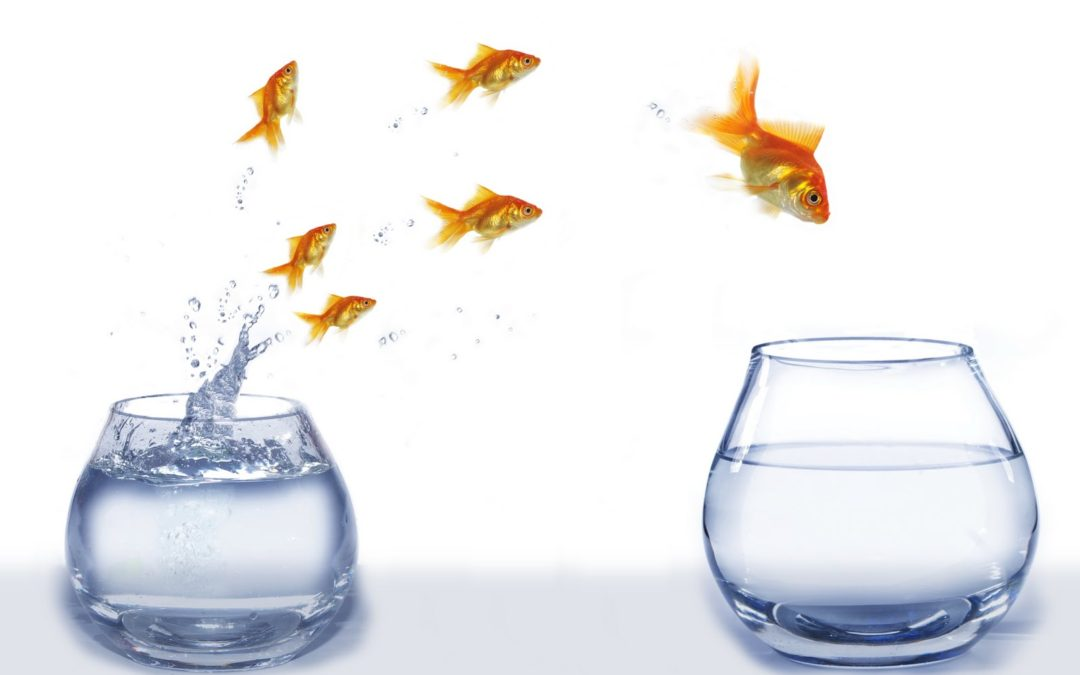 การเป็นแบบอย่างที่ดี
แสดงให้เห็นถึงความมั่นใจและความเป็นผู้นำ
แตกต่างอย่างสร้างสรรค์
สามารถสื่อสารและโต้ตอบกับทุกคนได้
ให้เกียรติและนึกถึงผู้อื่นเสมอ
มีความรู้และความรอบรู้
มีความนอบน้อมและเต็มใจที่จะยอมรับความผิดพลาด
ทำทุกอย่างให้สมบูรณ์นอกเหนือจากงานประจำ
Marty Zwilling
https://www.caycon.com
11/25
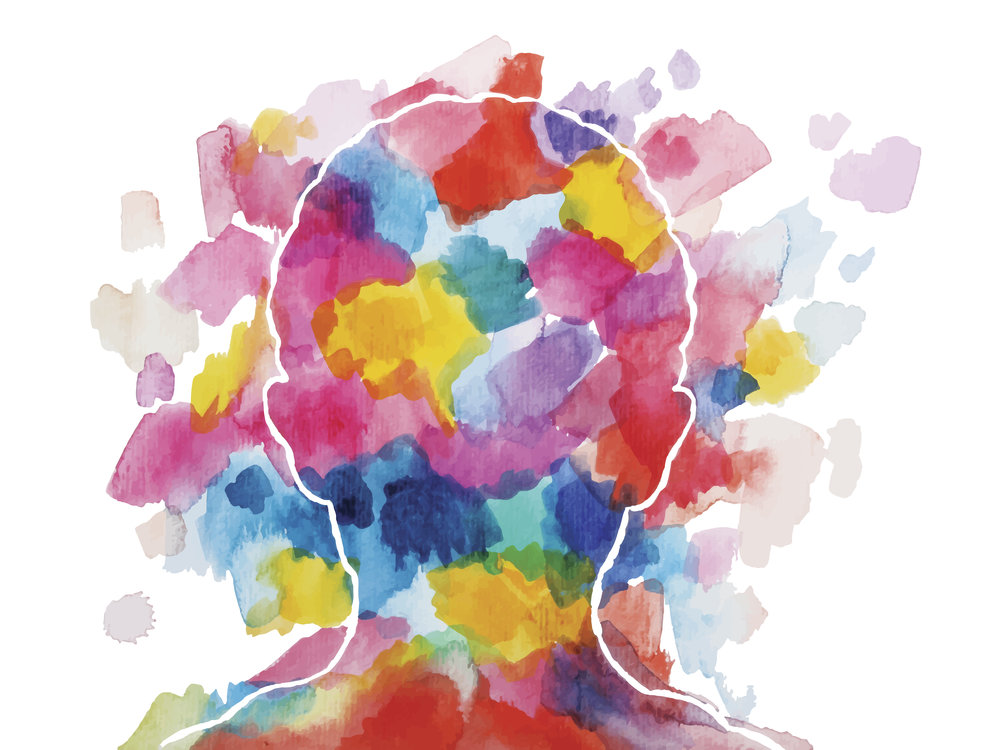 แรงจูงใจ
ความฉลาดทางอารมณ์
ทักษะสังคม
เข้าใจความรู้สึกผู้อื่น
การควบคุมตนเอง
การรู้จักตนเอง
Goleman, D. (2017). What Makes a Leader?(Harvard Business Review Classics). Harvard Business Press.
12/25
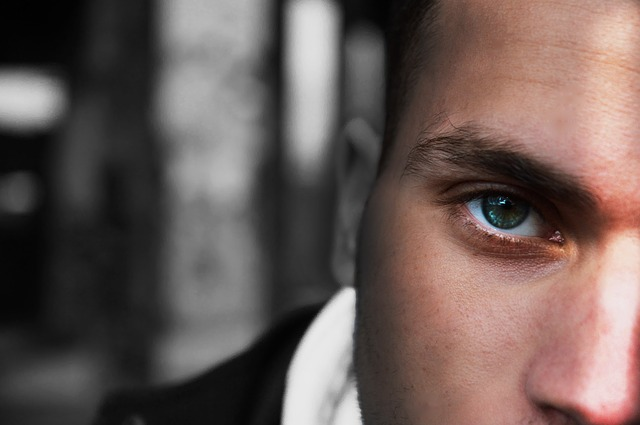 บุคคลที่น่าเชื่อถือ
ชอบช่วยเหลือผู้อื่นให้สามารถพึ่งพาเองได้
ไม่ให้ความสำคัญกับบุคคลที่คิดลบ
รักความถูกต้องมากกว่าถูกใจ
มีความเชื่อมั่นสูง
มักพูดคุยแลกเปลี่ยนแบบเชิงลึกมากกว่าการพูดแบบเรื่อยเปื่อย
ไม่ด่วนสรุปความคิดเห็นของผู้อื่นหากยังไม่ได้พิจารณาไตร่ตรองอย่างรอบรอบ
ไม่จมปรักกับปัญหา แต่หาทางแก้ไข
สร้างแรงบันดาลใจให้ตนเองเสมอ
ทำทุกอย่างให้ดีที่สุดในทุกสถานการณ์
รับฟังผู้อื่น ไม่ใส่ใจกับบุคคลที่ไม่ชอบในความเป็นเรา
“คุณจะไม่มีวันไปถึงจุดหมายหากคุณหยุดและใส่ใจสิ่งไร้สาระ”  
							Winston Churchill
“คนคิดใหญ่มักวิจารณ์ความคิด คนทั่วไปมักวิจารณ์เหตุการณ์ แต่สำหรับคนที่คิดเล็กคิดน้อยมักวิจารณ์กันเอง”							 Eleanor Roosevelt
“พูดตรงไปตรงมาได้เลย ไม่ต้องกังวล”    Rhett Butler in Gone with the WInd
Dr. Travis Bradberry, Contributor
https://www.huffpost.com/
13/25
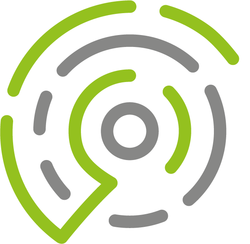 ความรู้แบบสหวิทยาการ
เนื่องจากอุตสาหกรรมจะมีความซับซ้อนมากขึ้น เราจึงควรปรับเปลี่ยนวิธีการเรียนรู้
14/25
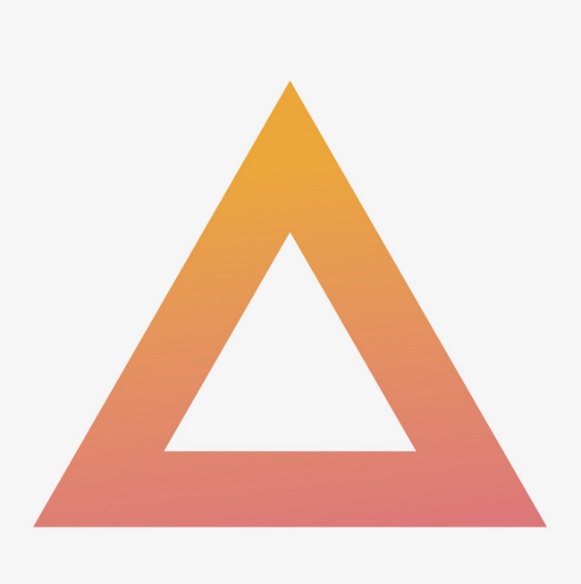 ความรับผิดชอบต่อสังคม
“ฉันรักธรรมศาสตร์ เพราะธรรมศาสตร์สอนให้ฉันรักประชาชน”
15/25
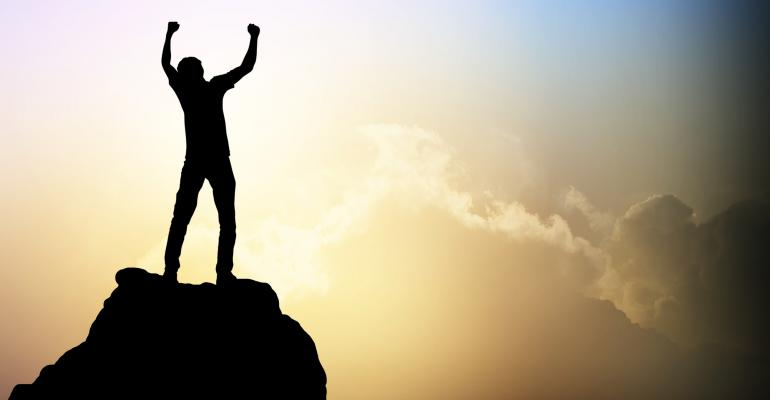 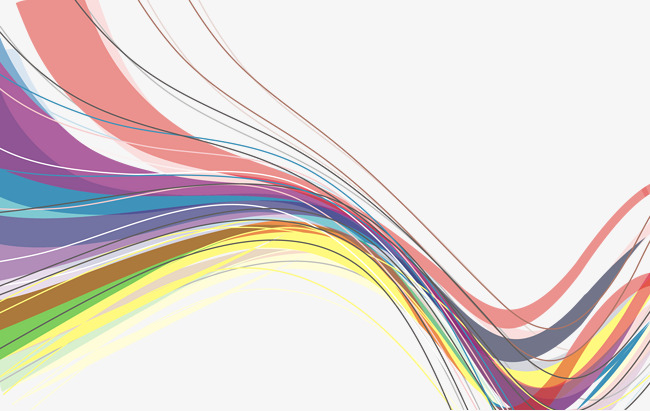 “ความสำเร็จ วัดจากผลกระทบที่มีต่อผู้อื่นไม่ใช่ต่อตัวเอง”
Pisut Koomsap
July 9, 2019
16/25
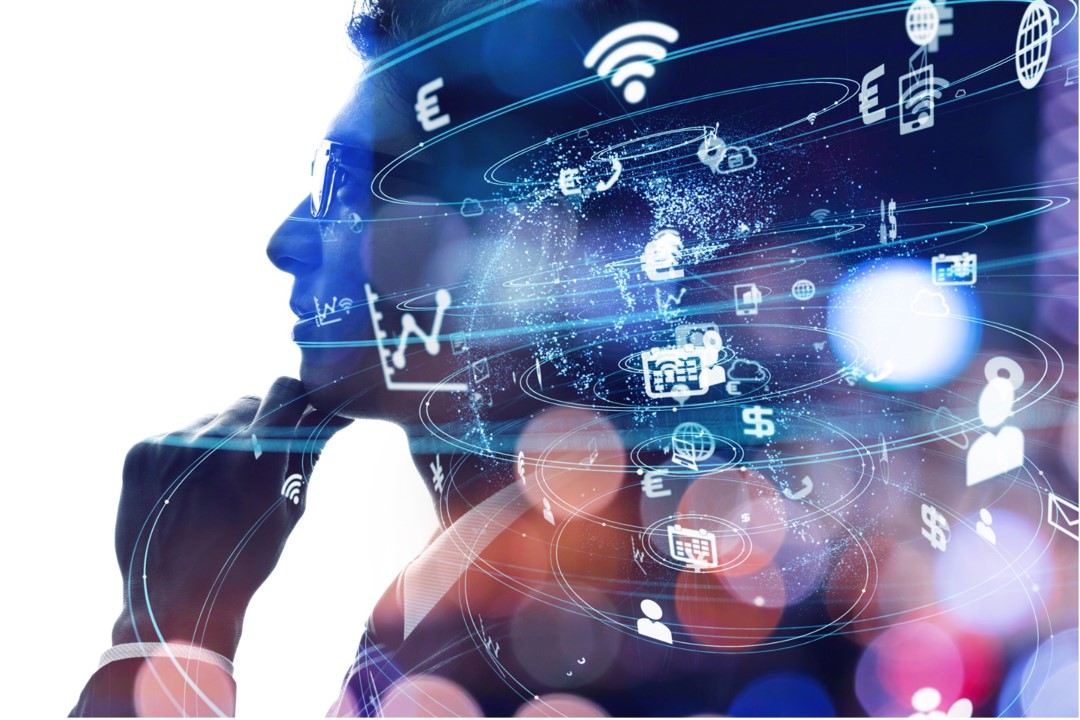 รายวิชาที่16
การพัฒนาทักษะมนุษย์และการสื่อสารสำหรับผู้นำทางวิศวกรรม
Developers: Diana Mesquita (UMinho), 
Pisut Koomsap (AIT), 
Athakorn Kengpol (KMUTNB),
Duangthida Hussadintorn Na Ayutthaya (AIT)
17/25
จุดประสงค์ของรายวิชา
ความเป็นเลิศในด้านวิชาชีพเป็นสิ่งที่ยืนยันถึงความสามารถของวิศวกร แต่หากขาดการสื่อสารที่ดี ไม่มีมนุษยสัมพันธ์ในองค์กร และไม่เข้าใจภาพรวมของหน่วยงาน มักจะทำให้ผู้นำทางด้านวิศวกรรมไม่สามารถบริหารงานให้สำเร็จลุล่วงได้ 
	รายวิชานี้มีจุดประสงค์เพื่อสร้างความสามารถทางวิศวกรรม ผ่านทักษะการสื่อสาร ความเป็นผู้นำ และทักษะความเป็นมนุษย์ ดังนั้นวิธีการฝึกฝนจึงมีความสำคัญมาก เพื่อให้นักศึกษาสามารถสื่อสารได้อย่างมีประสิทธิภาพเมื่อจบการศึกษาไปแล้ว
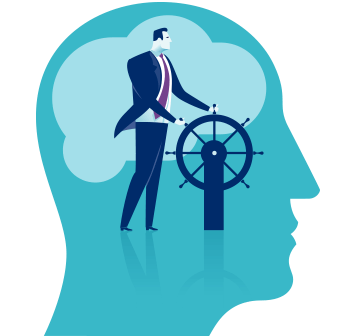 18/25
ผลการเรียนรู้
นักศึกษาที่เรียนรายวิชานี้จบแล้วจะมีความสามารถ ดังนี้
CLO1  	สามารถสื่อสารแนวคิดของตนให้ผู้อื่นรับทราบได้เป็นอย่างดี (สร้าง),
CLO2 	มีทักษะในการสื่อสารด้วยวาจาและทักษะการสื่อสารเป็นลายลักษณ์อักษร ทำให้เข้าใจได้ง่ายขึ้น (สร้าง),
CLO3  	สามารถนำเสนอได้อย่างมีประสิทธิภาพ (สร้าง),
CLO4 	มีความความฉลาดทางอารมณ์เมื่อตกอยู่ในสถานการณ์ที่ไม่คาดคิดและแตกต่างกัน (สร้าง),
CLO5	ทำงานเป็นทีมในสภาวะการณ์ที่ซับซ้อน (การประยุกต์ใช้),
CLO6 	ใช้ทักษะมนุษยสัมพันธ์เพื่อสร้างแรงจูงใจและสร้างแรงบันดาลใจให้ผู้อื่นเพื่อให้บรรลุเป้าหมายที่ตั้งไว้ 	(การประยุกต์ใช้).
19/25
การประเมินผล
Assessment Model: 
9: Strong; 3: Moderate, 1: weak
20/25
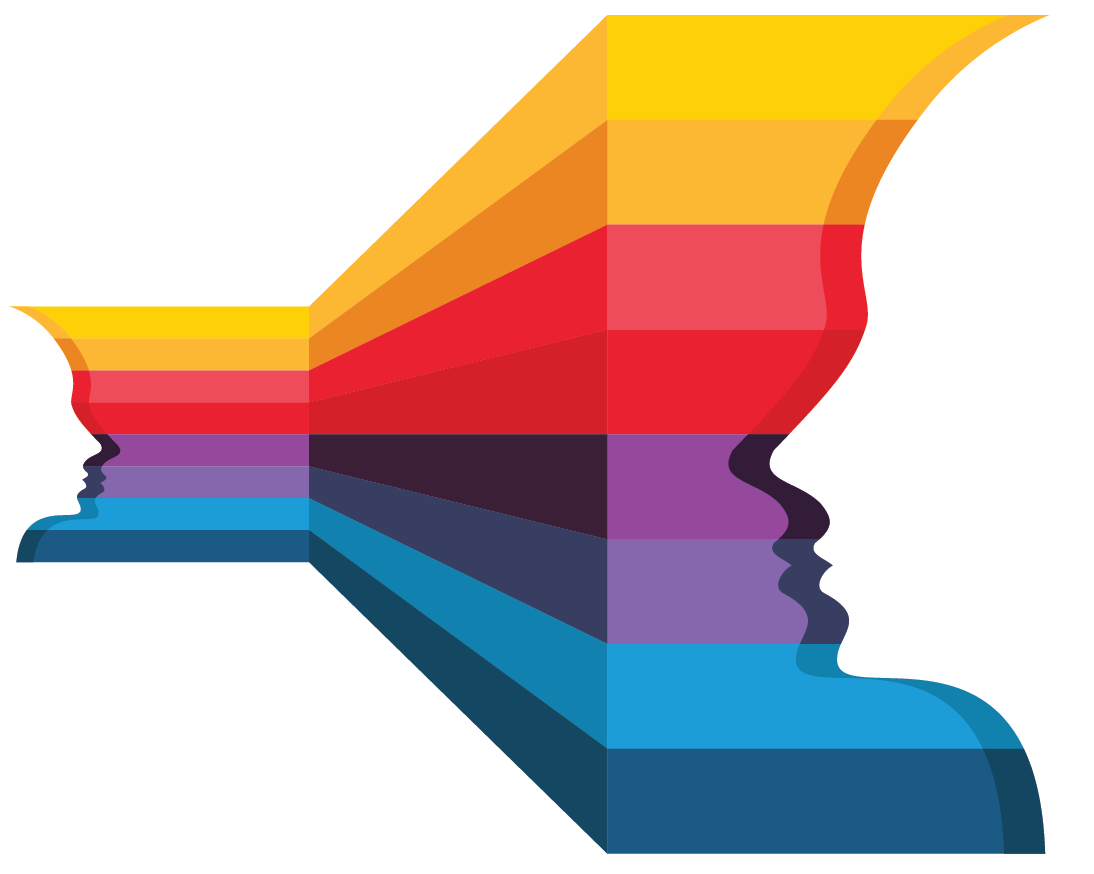 โมดูล I
การพัฒนาทักษะการสื่อสารที่จำเป็นเพื่อการแสดงออก
การสื่อสารที่มีประสิทธิภาพ
เข้าใจความรู้สึกของผู้รับสาร
สร้างความสนใจแก่ผู้รับสาร
นำเสนอเรื่องราวได้อย่างสมบูรณ์
การสื่อสารด้วยการเขียนที่มีประสิทธิภาพ
วางแผนแนวความคิดของตนเอง
ใส่เรื่องราวที่จะนำเสนอ
ขัดเกลาเรื่องราวให้น่าสนใจ
21/25
โมดูล II
การพัฒนาทักษะการสื่อสารร่วมกัน
อุปสรรคของบุคลิกภาพบุคคลและวัฒนธรรมในการสื่อสาร
ความฉลาดทางอารมณ์
กลยุทธ์การสื่อสารเพื่อโน้มน้าวใจ
กลยุทธ์การจัดการความขัดแย้ง
การสื่อสารการจัดการที่มีประสิทธิภาพในการประชุม
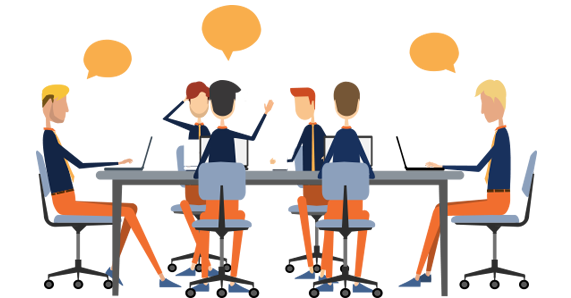 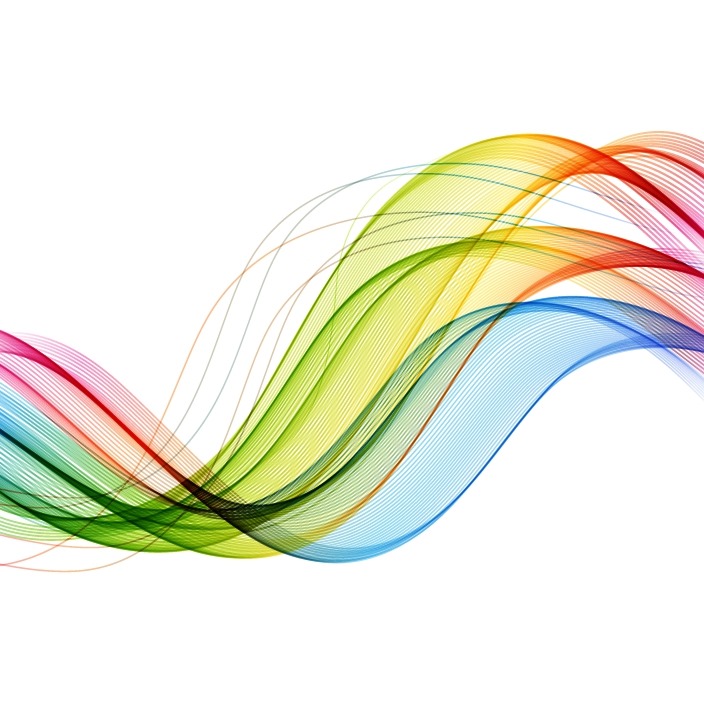 22/25
โมดูล III
การพัฒนาทักษะการสื่อสารความเป็นผู้นำ
รู้จักลักษณะความเป็นผู้นำของตน
ได้รับการปลูกฝังความเป็นผู้นำและรูปแบบการสื่อสาร
การสื่อสารแบบอวัจนภาษา (ใช้ร่างกายเพื่อการสื่อสาร)
ปรับการสื่อสารของคุณให้เข้ากับสถานการณ์และผู้รับสารที่แตกต่างกัน
ทำให้สาระที่สื่อออกไปมีพลังในการกระตุ้นและสร้างแรงบันดาลใจแก่ผู้อื่น
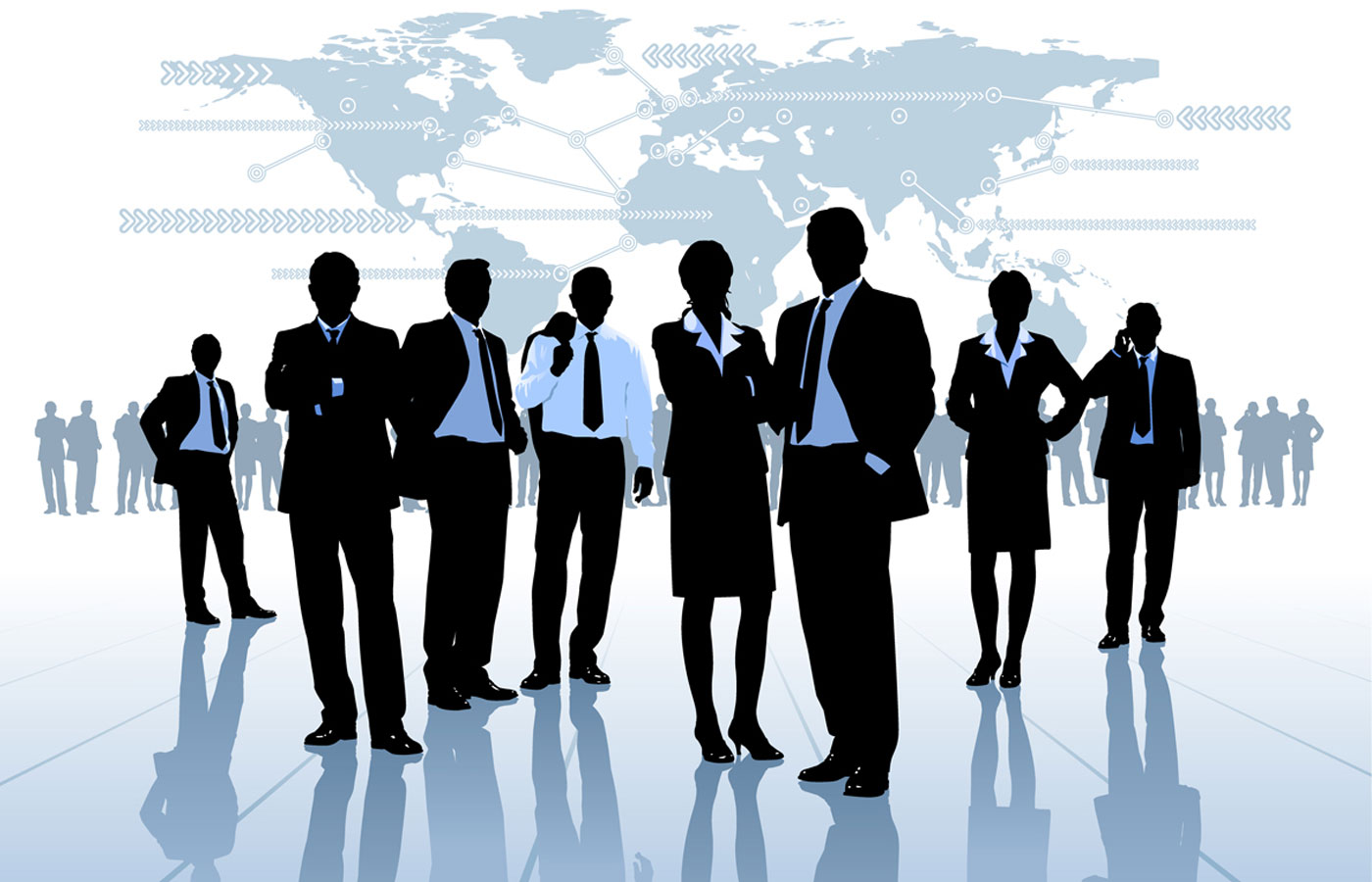 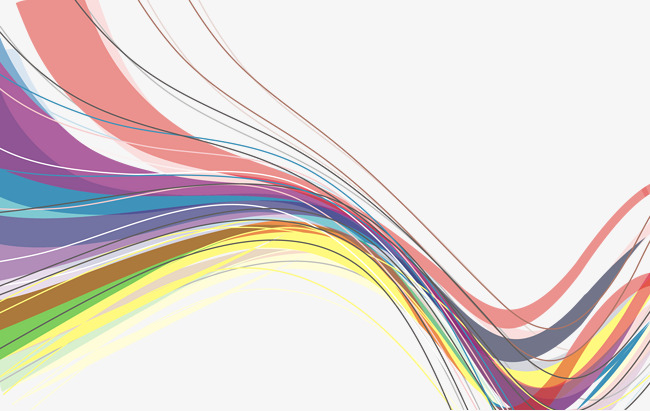 23/25
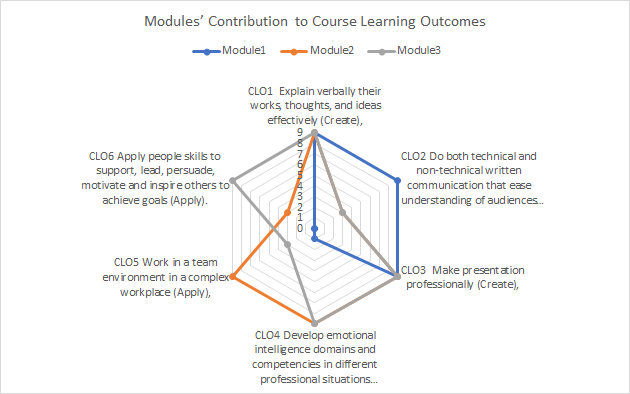 24/25